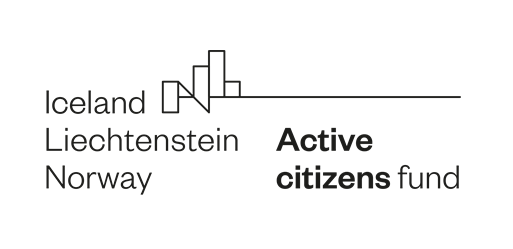 „Inspectoratul” Școlar Civic (ISC)
Bullying -ul -- odinioară, azi ...  Modalităţi de combatere şi gestionare a fenomenului

Prof. Adriana Pătraşcu

Şcoala Gimnazială Tudor Arghezi, Năvodari
Proiect derulat de
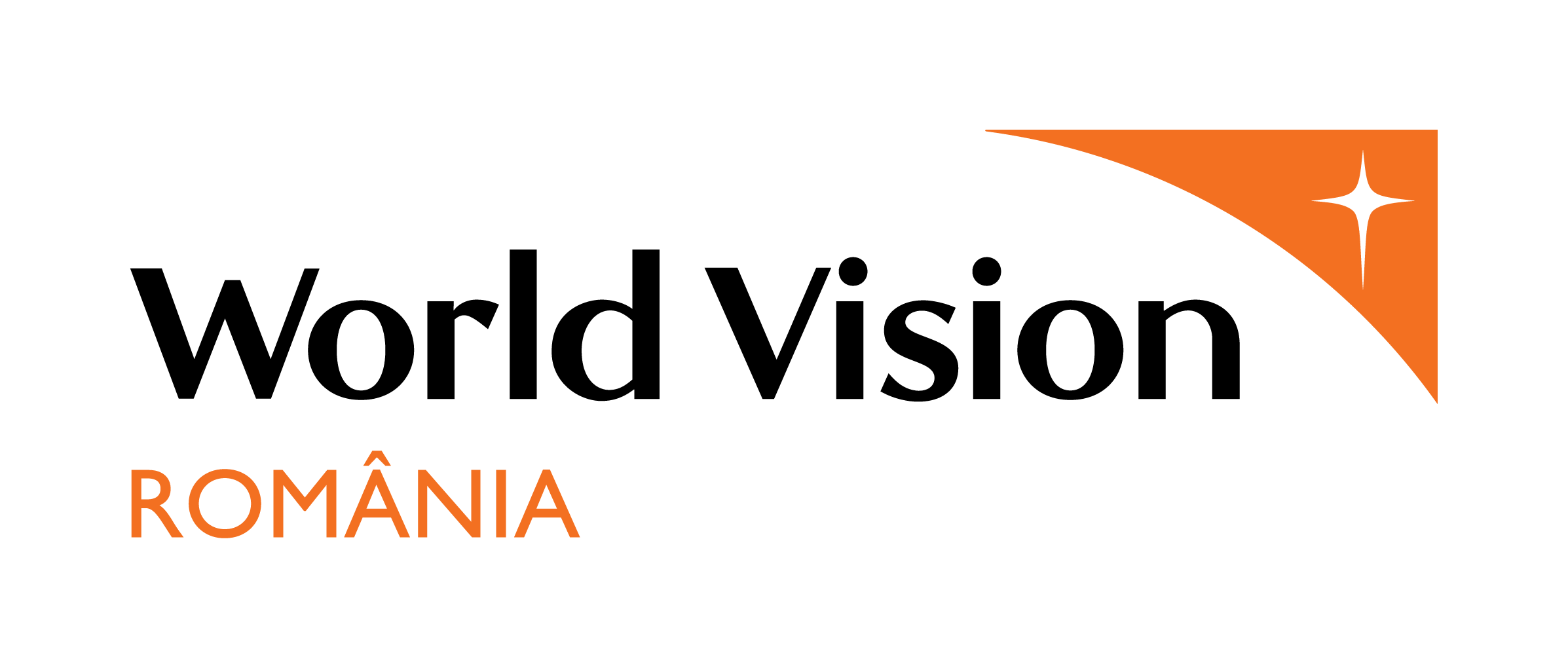 „Lucrăm împreună pentru o Europă verde, competitivă și incluzivă”.
Proiect derulat de Fundația World Vision România cu sprijinul financiar Active Citizens Fund România, program finanțat de Islanda, Liechtenstein și Norvegia prin Granturile SEE 2014-2021.
Conținutul acestui material nu reprezintă în mod necesar poziția oficială a Granturilor SEE și Norvegiene 2014-2021; pentru mai multe informații accesați www.eeagrants.org
„Inspectoratul” Școlar Civic (ISC)
Bullying ul- ODINIOARA 
Sub toate aspectele sale ( fizic, verbal, emoţional) , contrar  celor  vehiculate până în prezent, a existat dintotdeauna, sub o altă denumire sau fără a fi denumit. 
Părintele cu mai mulţi copii făcea adesea remarci de tipul: „Uite, fii şi tu ca fratele tău!  El învăţa mereu, nu-l vedeai stând. Tu cânţi toată ziua. Nu aşa se ia un examen!” sau  „De-abia te mişti, semeni cu bunică-ta !”„Tu nu poţi? Colegul tău cum poate? Ce are el în plus faţă de tine? ”
Un alt caz de bullying: Fratele îi adresa surioarei sale apelativul „Urâto! O dată, de două ori, ajunsă la pubertate, sora, care era de fapt, o frumoasă , credea cu adevărat că era urâtă, ajungând chiar la pierderea încrederii în sine.
„Inspectoratul” Școlar Civic (ISC)
Bullyingul poate porni din mediul intern , dar  şi din mediul  extern. 
Profesorul care spunea până acum ceva  timp  „Eşti un prost. Nu înţelegi niciodată”. sau „Eşti înalt şi prost. Nu te duce capul, nu te duce! Vai de mama care te-a făcut!”  Sau apelative întâlnite adesea pe la sate „Mincinosul”, „Lunganul”, „Vrăjitoarea”.
La şcoală, colegii se amuzau pe seama celor care erau de la ţară (sat) sau a celor ce purtau ochelari , numindu-i „Aragaz cu patru ochi” . Cei cu urechi mari erau apelaţi „Ureche”, cei cu ochi mari „Broscoi”.
„Inspectoratul” Școlar Civic (ISC)
Bullying-ul AZI

Teorii multiple  pe seama lui
Copiii semnalează acasă părinţilor cazurile de bullying
Elevii se confesează profesorilor în care au încredere
Diriginţii anunţă echipei manageriale cazurile de bullying din clasa lor
Grupurile anti-bullying de la nivelul unităţii de învăţământ se întrunesc 
Colaborarea unităţii de învăţământ cu autorităţi responsabile în prevenirea bullying ului
„Inspectoratul” Școlar Civic (ISC)
Bullying-ul ODINIOARĂ

Noţiunea nu exista
Educaţia nu permitea extinderea discuţiei
Copilul suferea în tăcere
Elevii nu îndrăzneau să aducă la cunoştinţă dirigintelui probleme  personale
Psiholog nu exista în şcoală
Profesorul  avea autoritate şi  putere de decizie supremă
„Inspectoratul” Școlar Civic (ISC)
Bullying-ul AZI

Elevul şi nevoia sa sunt prioritare
Fiecare elev în parte este important  
Orice şcoală îşi doreşte elevi fericiţi şi părinţi mulţumiţi
Elevii-victime sunt ascultaţi
Profesorii sunt apropiaţi de elevi
Consilierii şcolari ajută
Dezvoltarea încrederii în propria persoană
Martorii sunt încurajaţi să ia atitudine
Agresorii sunt consiliaţi ; se constată că au probleme emoţionale nerezolvate, care se răsfrâng  indirect tot asupra lor
„Inspectoratul” Școlar Civic (ISC)
Modalităţi de combatere a bullying-ului în şcoala mea

Activităţi la clasă în cadrul cărora elevii sunt consiliaţi să recunoască cazurile de bullying
De la primele semne trebuie luată atitudine atât de victimă cât şi de martor
Stimularea solidarităţii, a spiritului civic, a generozităţii şi a respectului 
Victima învăţată să nu fie slabă emoţional
Cultivarea încrederii în sine 
Cei 3R ai iertării sunt explicaţi: Recunoaştere, Reconciliere, Rezolvare şi puşi în aplicare
„Inspectoratul” Școlar Civic (ISC)
Modalităţi de combatere

Activităţi centrate pe starea de bine a elevului 
Cercuri de lectură în şcoală
Şezători – elevi, părinţi, profesori
Spectacol francofon, recitare versuri în diferite limbi, interpretare cântece în limbi străine
Casa de cultură vine în şcoala ta- activităţi cu doamnele bibliotecar, doamna director de la casa de cultură Năvodari
Prietenie pe o sfoară virtuală – proiect internaţional 
Târg de bucate – strângere de fonduri pentru un caz umanitar
Implicarea elevilor în discuţii şi activităţi extracurriculare
Sensibilizarea acestora
„Inspectoratul” Școlar Civic (ISC)
MODALITĂŢI DE GESTIONARE 
Elevii noştri sunt consiliaţi să-şi spună mereu în mintea lor
Eu nu sunt ceea ce spun alţii că sunt. Ei sunt liberi să spună ce vor. 
Pot alege ce simt. Eu sunt responsabil
Ei au libertatea să spună ce vor.
Sunt responsabil pentru ce simt. 
Pot alege ce simt. 
Refuz să mă simt rușinat, vinovat, jignit. 
Aleg să mă simt calm. Sunt calm. 
Sunt bucuros.
Valoarea mea ca și om e aceași, chiar dacă greșesc și chiar dacă alții râd de mine și mă critică.
Mă iubesc și îmi place de mine.
„Inspectoratul” Școlar Civic (ISC)
Concluzii
Elevii îşi doresc o societate fără bullying
Fără diferenţe, toţi suntem egali
Fără rasism
Să ne vedem fiecare greşelile noastre
Iertarea poate vindeca orice rană

 În pofida tuturor teoriilor ,opinia mea este că bullying-ul a existat, există şi va exista. Depinde doar de noi cât de informaţi suntem, cum gestionăm şi cum ştim să combatem bullying-ul.
„Inspectoratul” Școlar Civic (ISC)
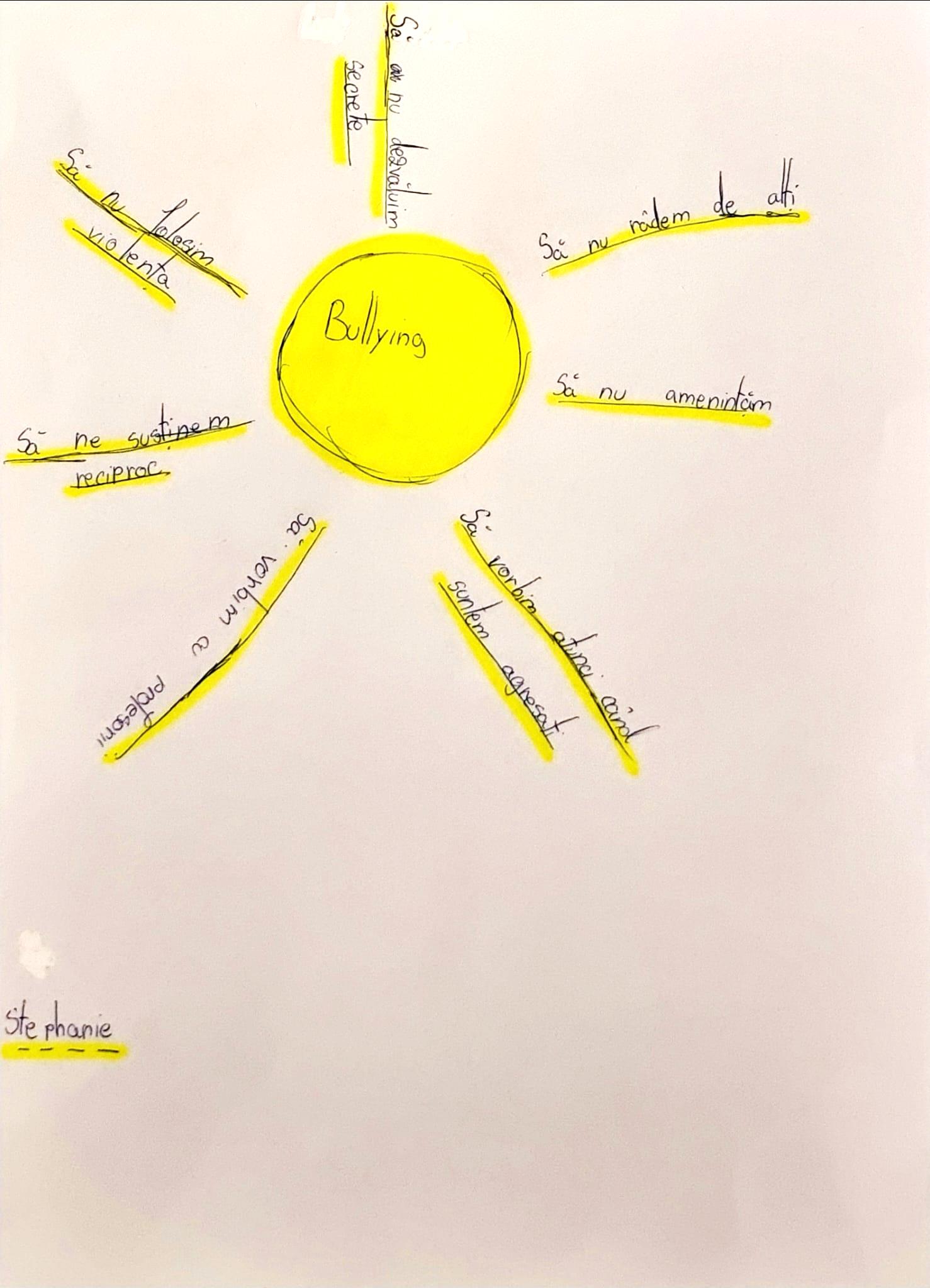 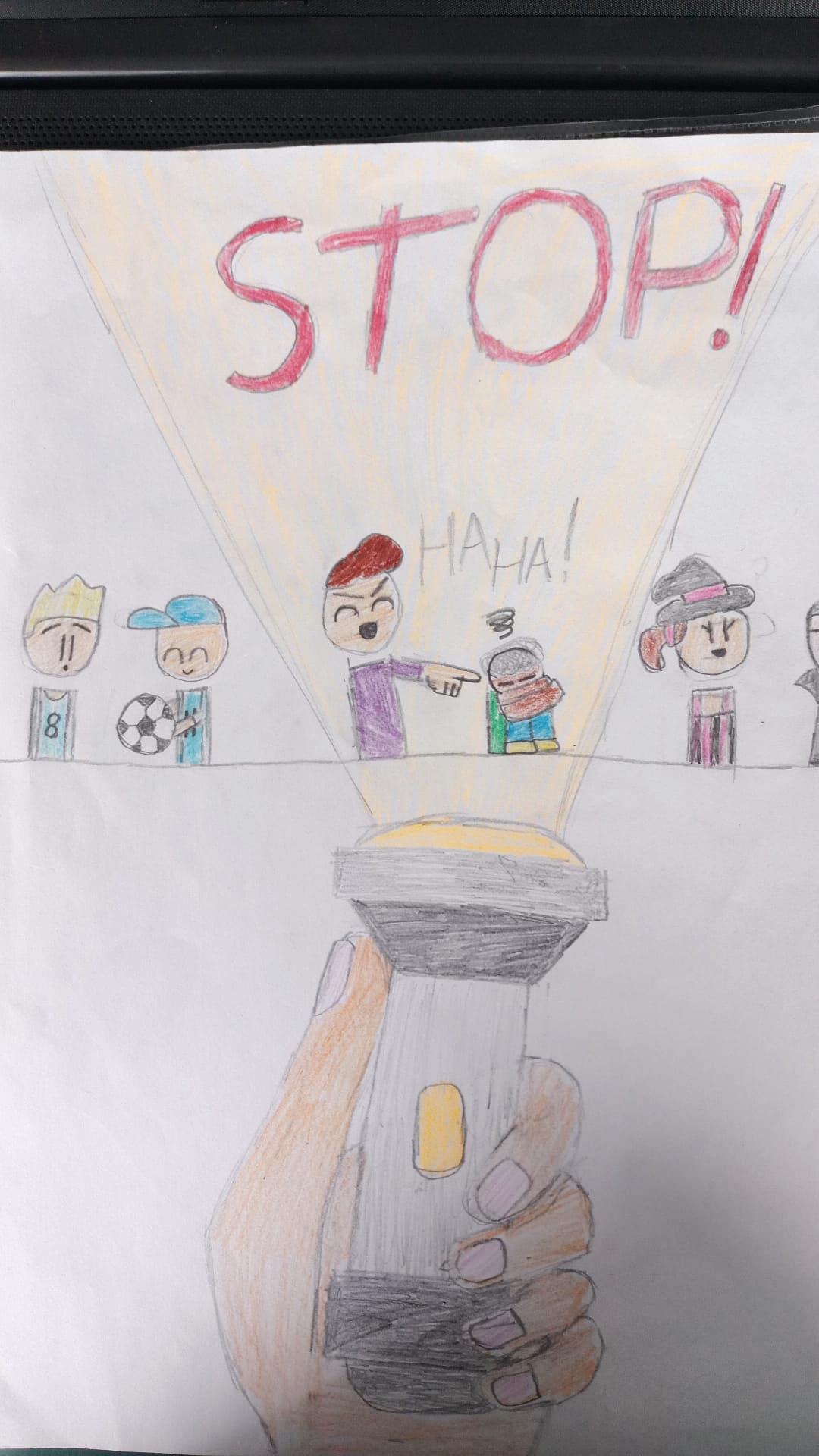 „Inspectoratul” Școlar Civic (ISC)
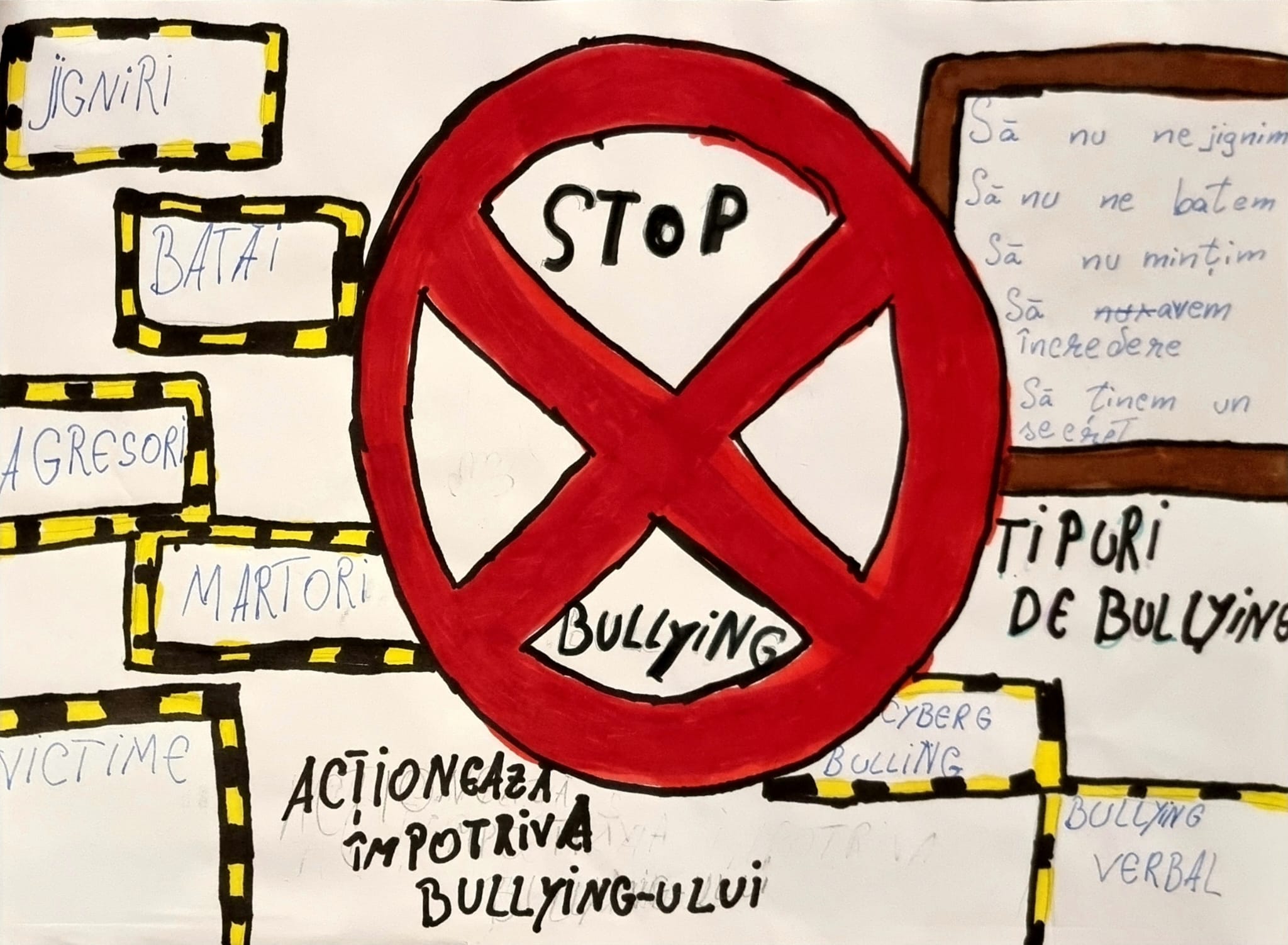 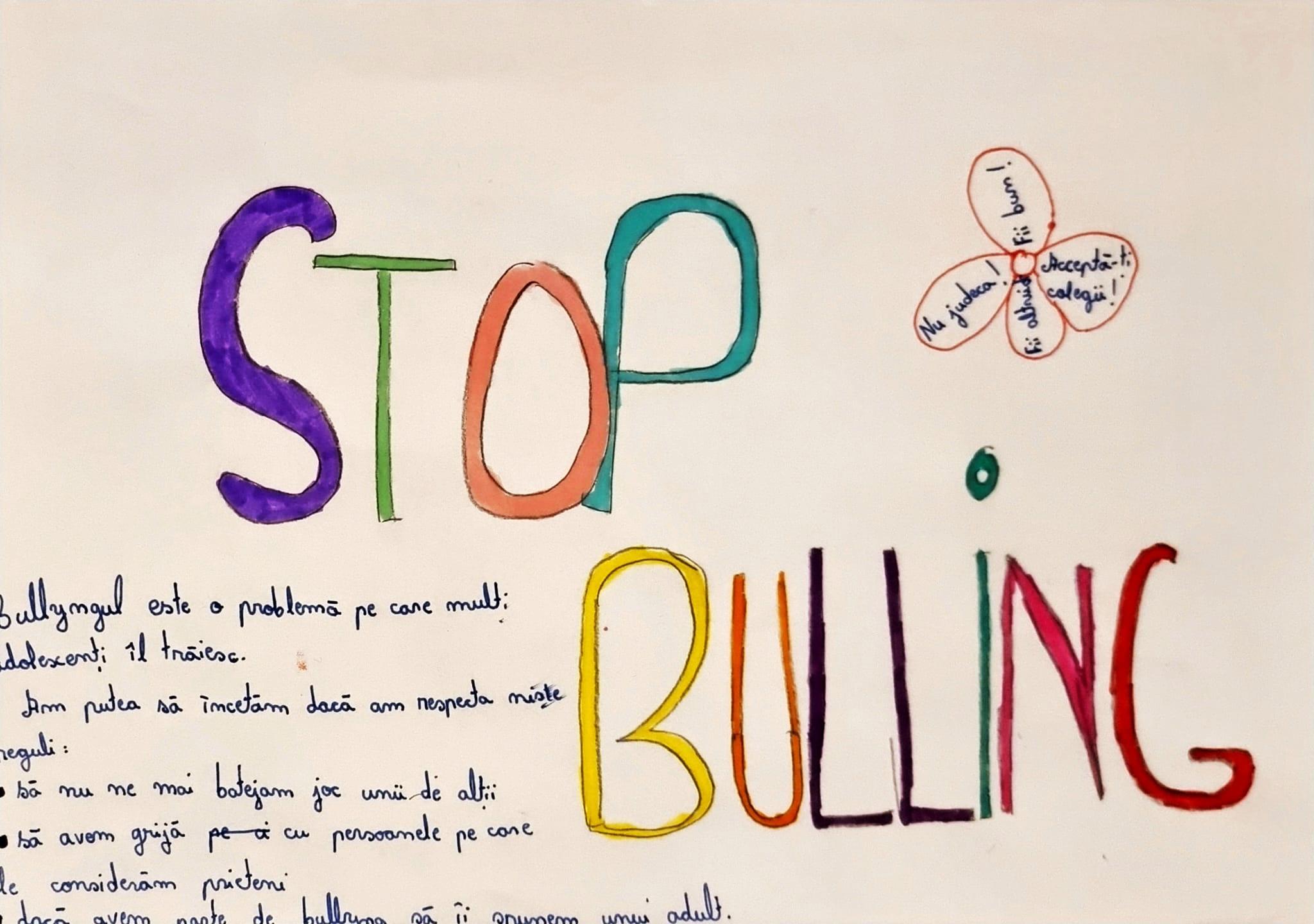 ebiancamarin@gmail.com
„Inspectoratul” Școlar Civic (ISC)
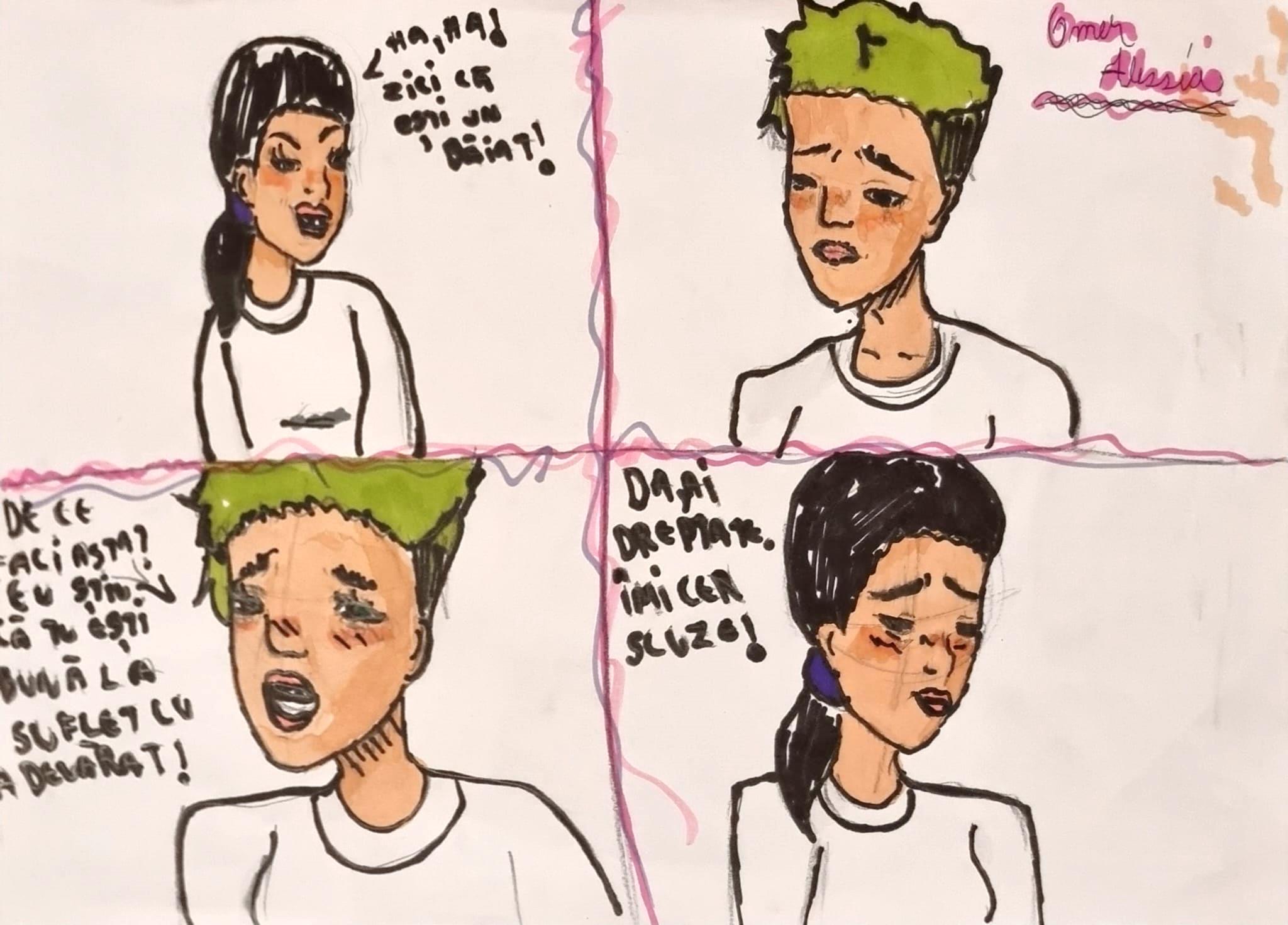 ebiancamarin@gmail.com
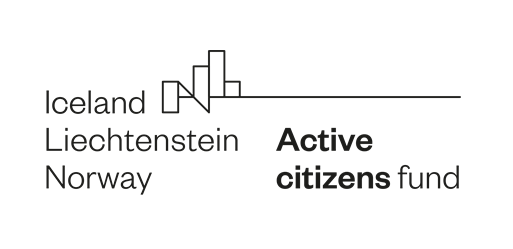 „Inspectoratul” Școlar Civic (ISC)
VĂ MULȚUMIM !
Proiect derulat de
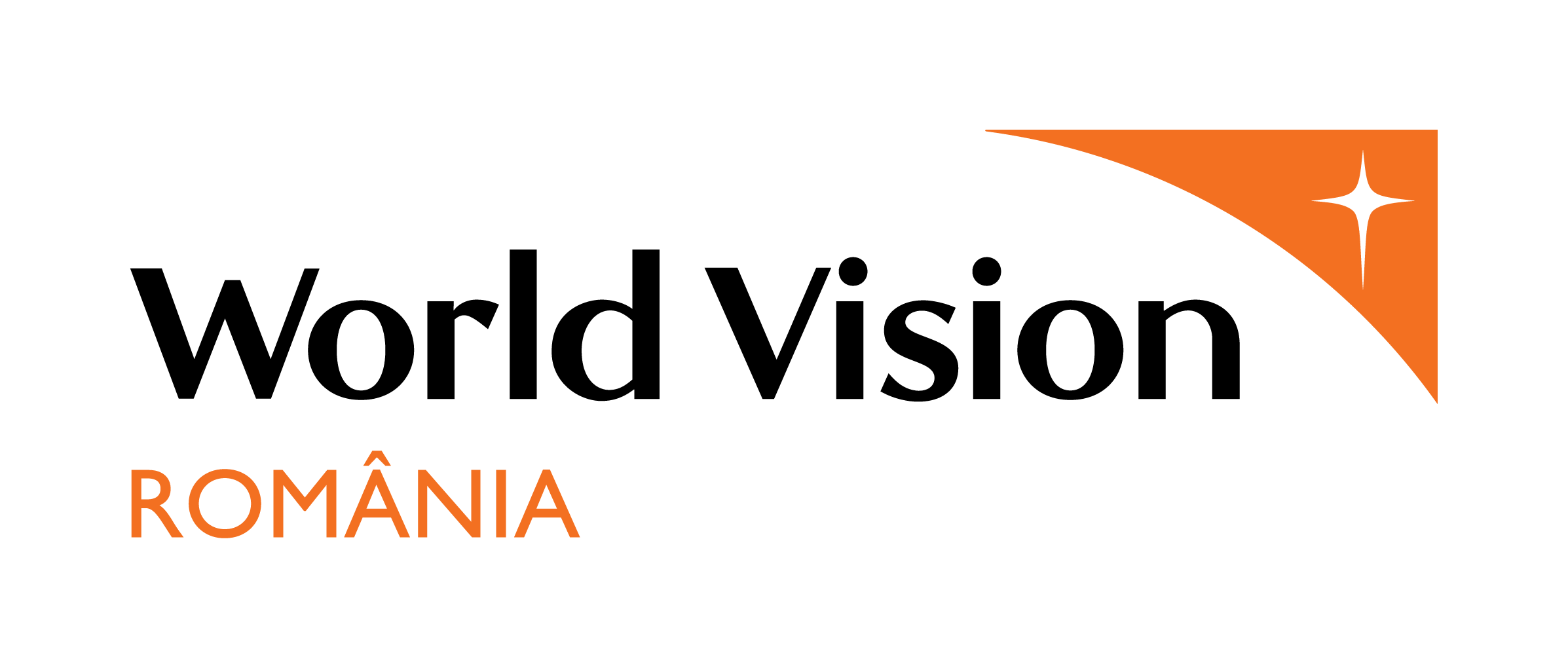 „Lucrăm împreună pentru o Europă verde, competitivă și incluzivă”.
Proiect derulat de Fundația World Vision România cu sprijinul financiar Active Citizens Fund România, program finanțat de Islanda, Liechtenstein și Norvegia prin Granturile SEE 2014-2021.
Conținutul acestui material nu reprezintă în mod necesar poziția oficială a Granturilor SEE și Norvegiene 2014-2021; pentru mai multe informații accesați www.eeagrants.org